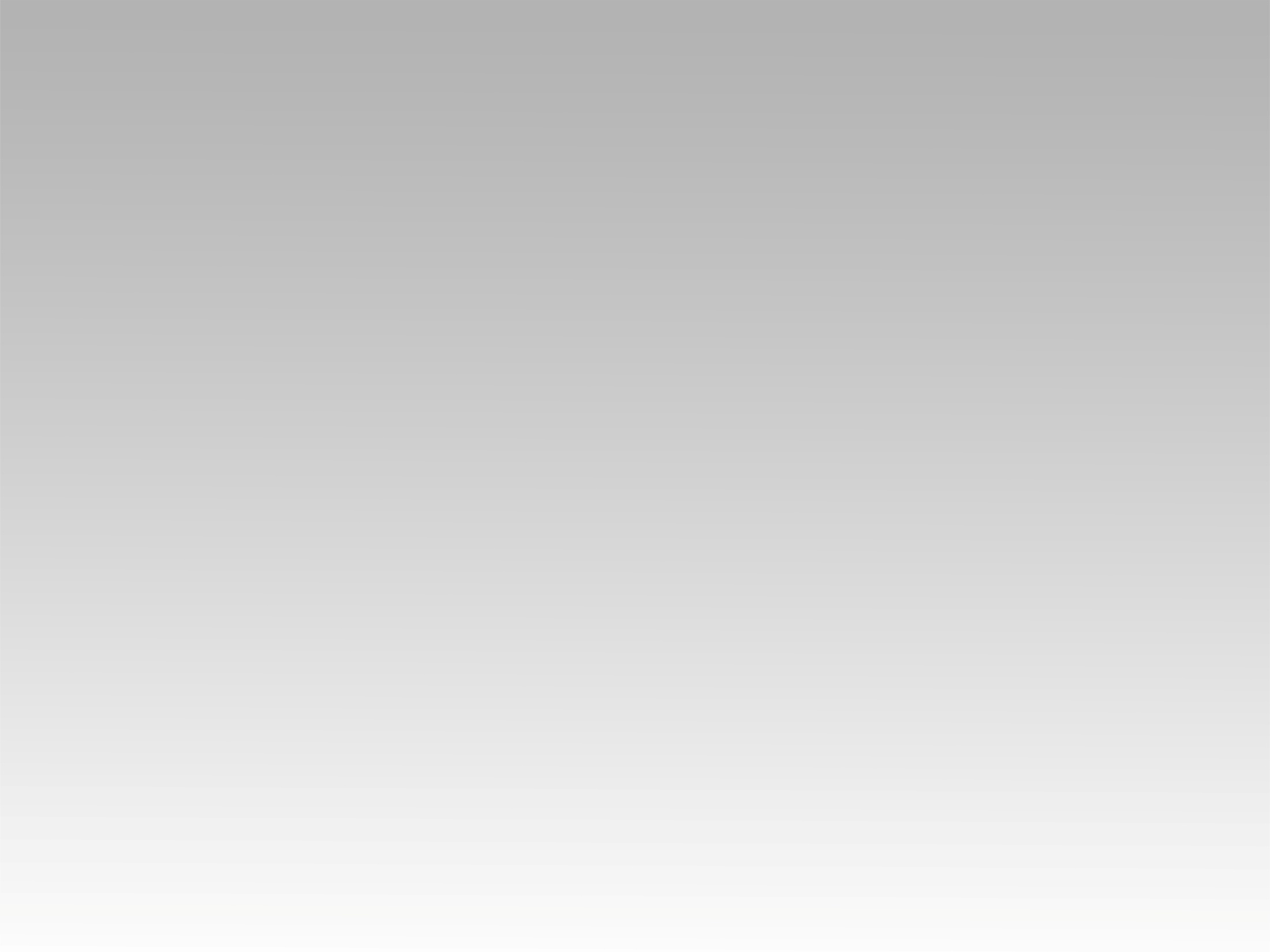 تـرنيــمة
نحن أشراف المجوس
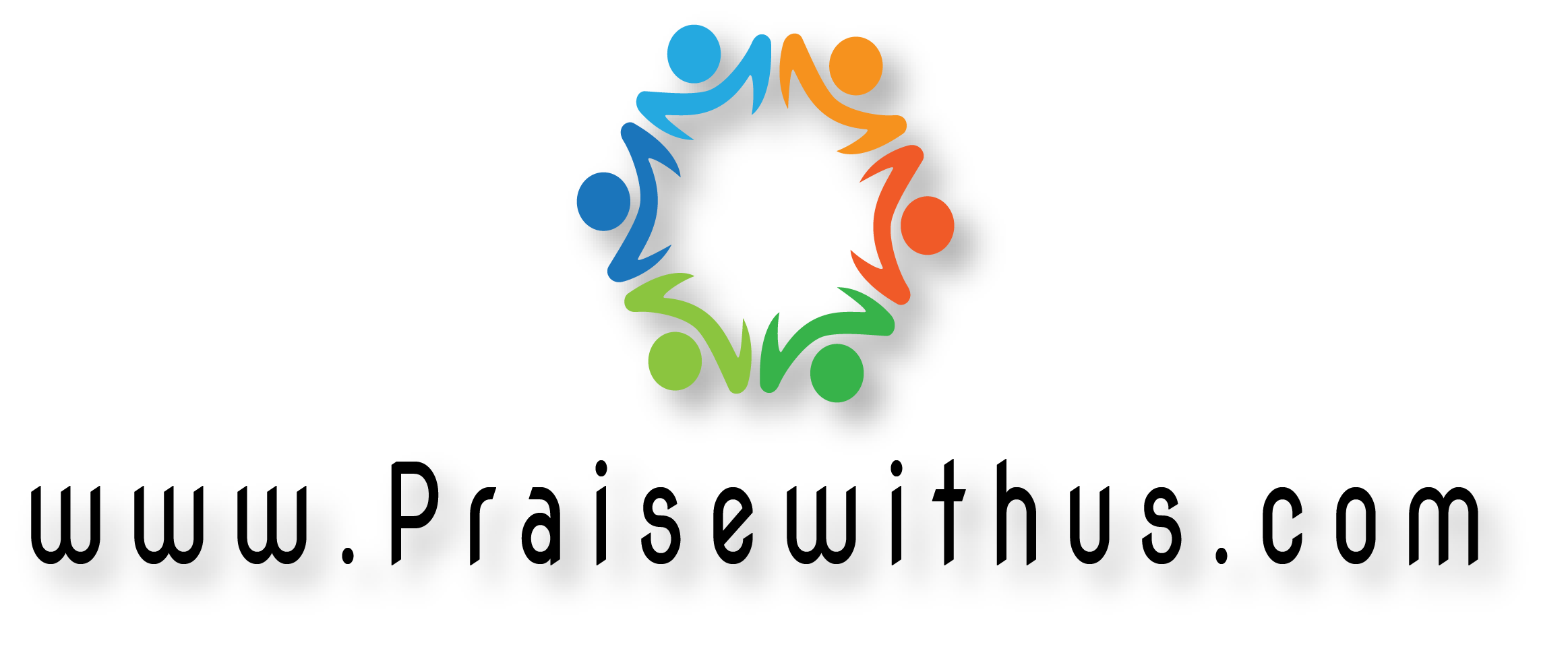 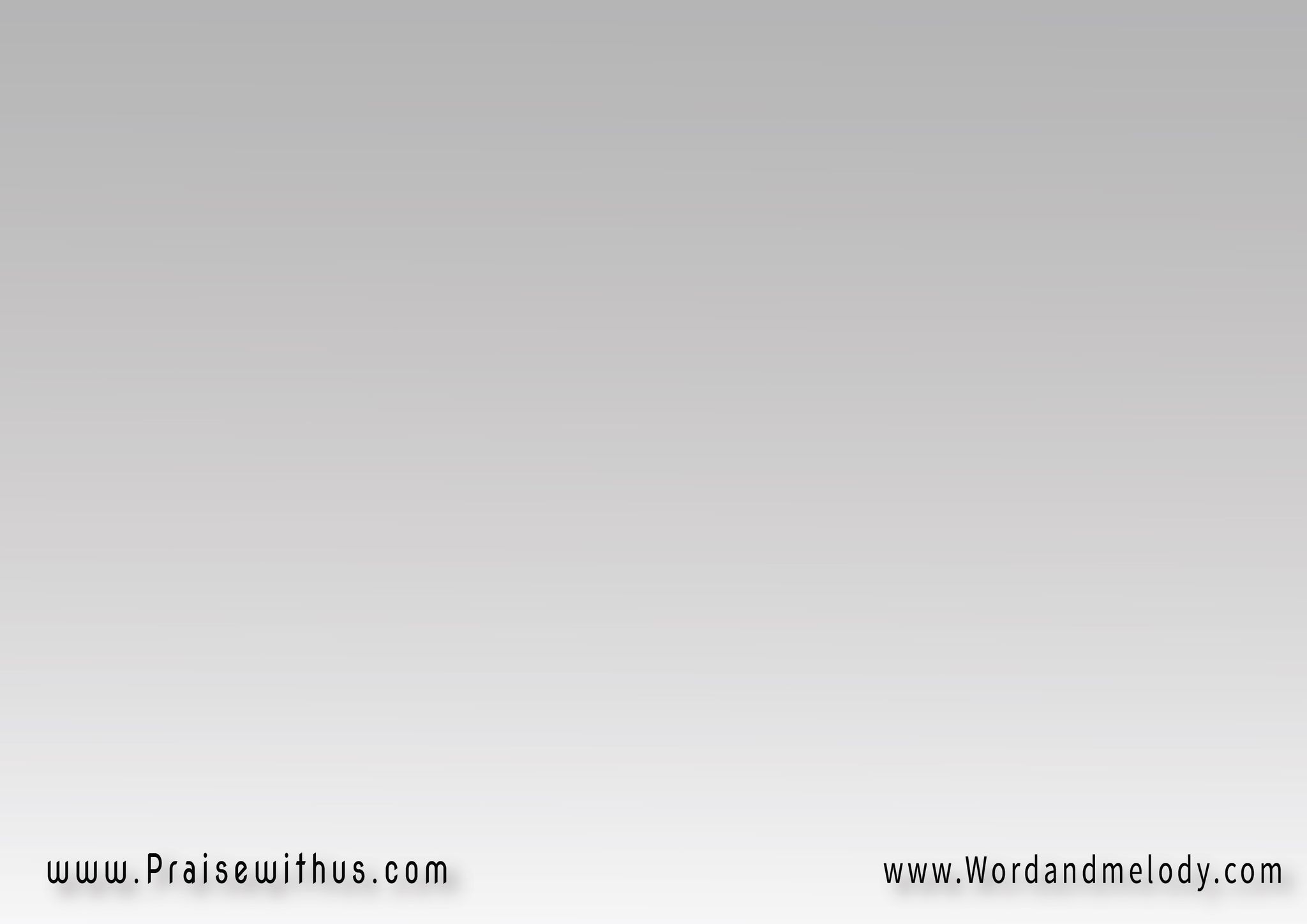 1- 
نحن أشراف المجوس 
بالهدايا قادمين وسط قفرٍ وغروس نتبع الأمين
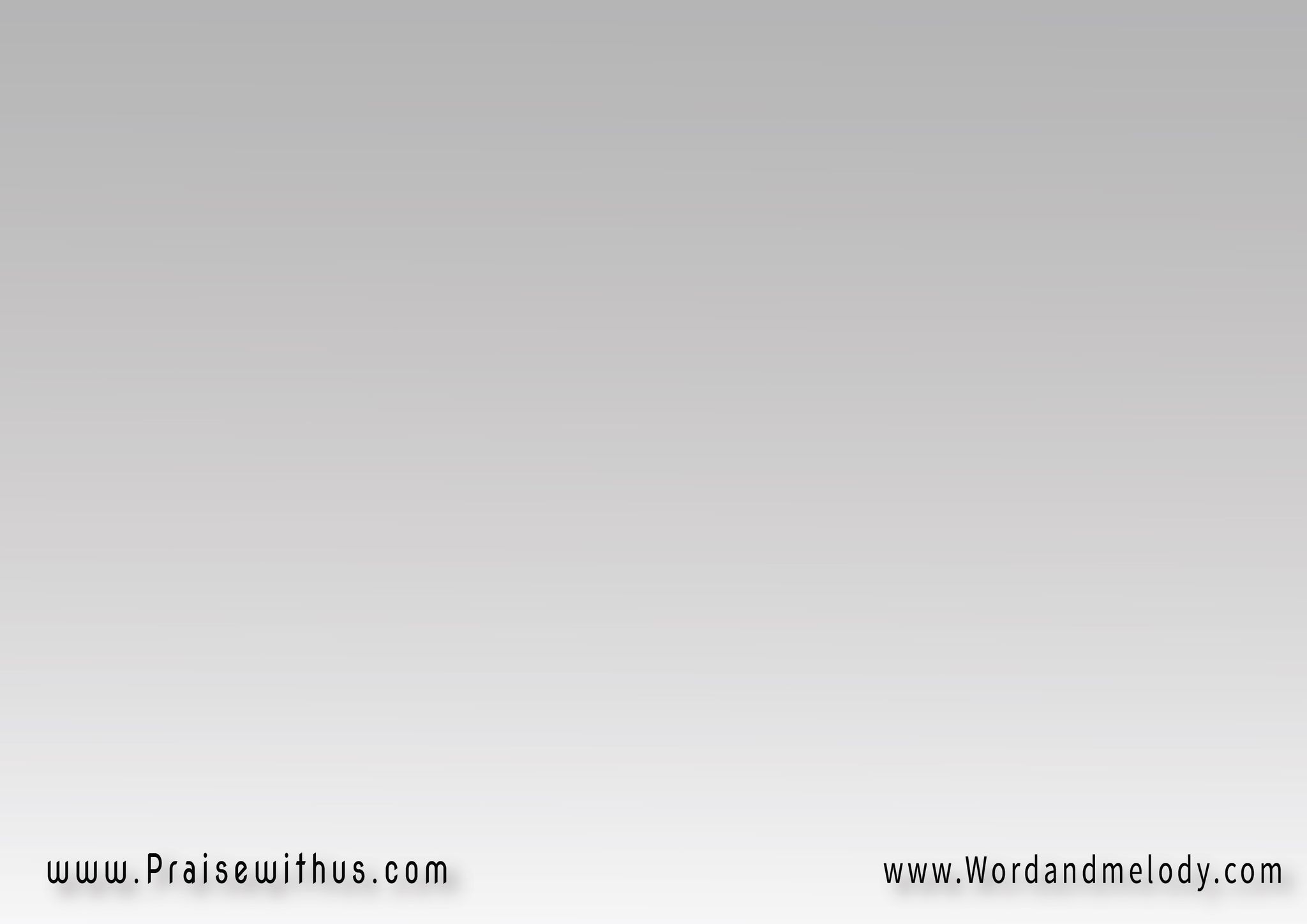 القرار : 
نجمة الشرف الجليل آه 
مسكن النور الجميلأهدنا خير السبيل حيث ولد ابن الله
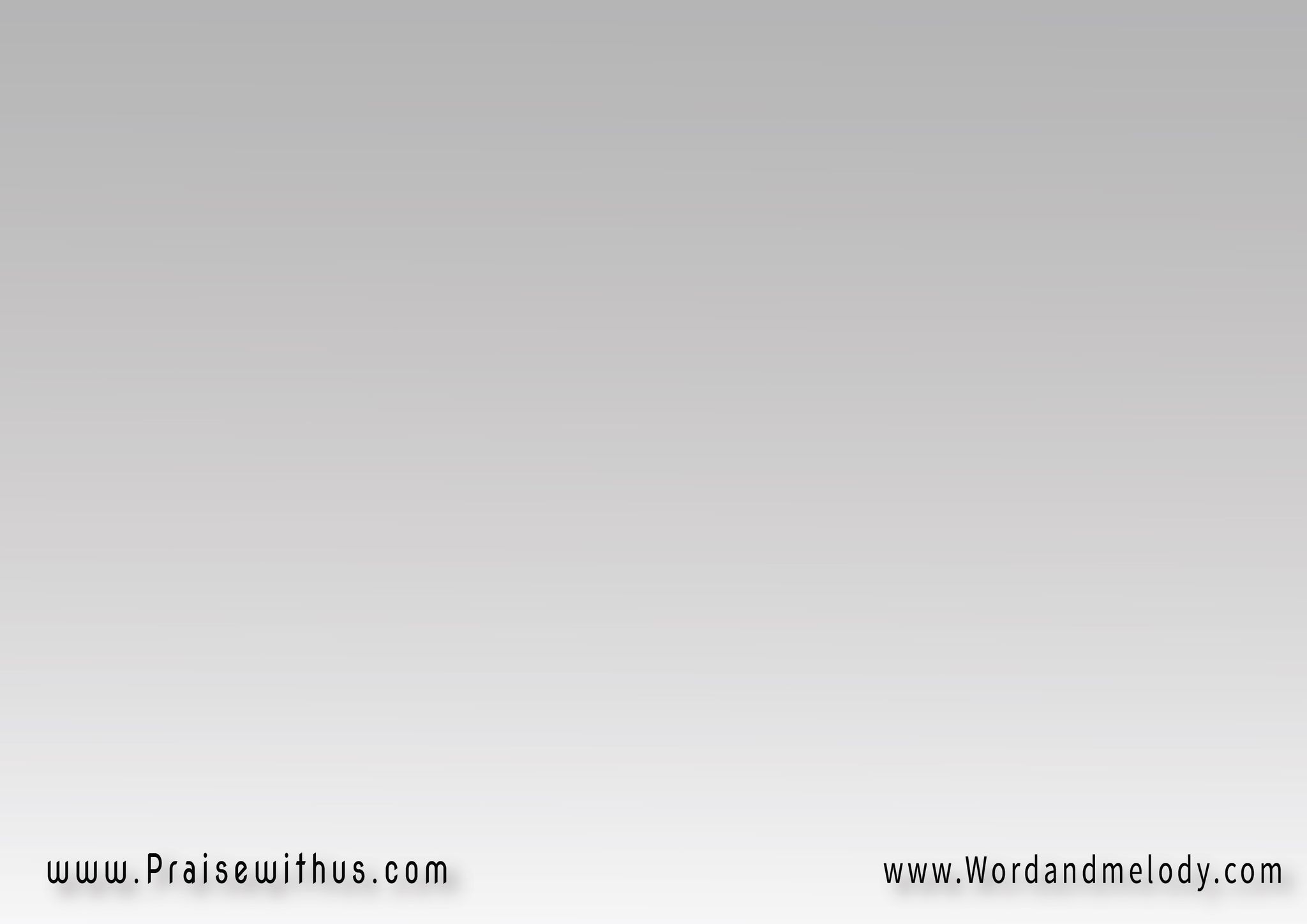 2- 
ولد الابن الرضيع ملكاً فوق الجميع ذهبي تاج وضيعأهديه بالخشوع
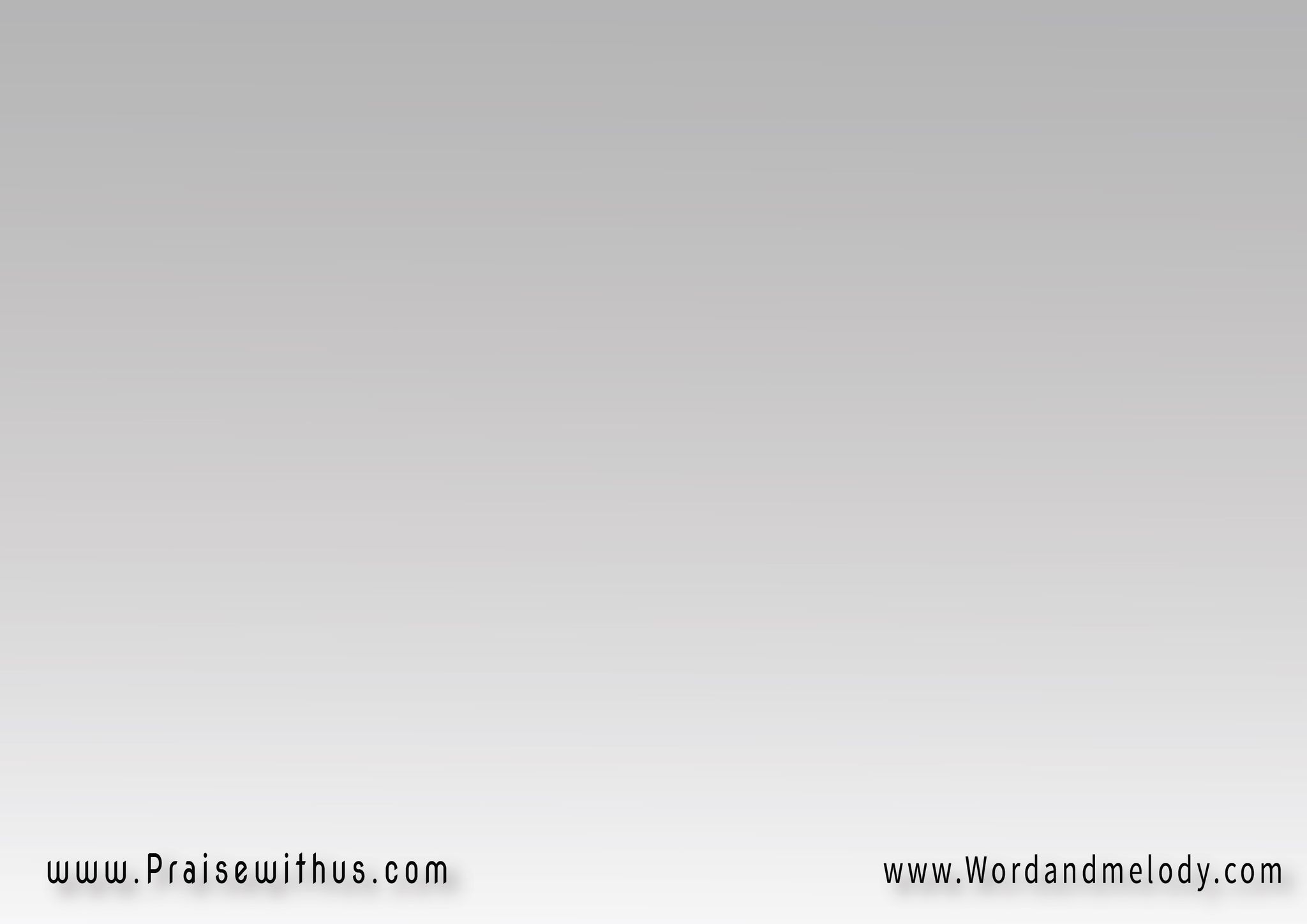 القرار : 
نجمة الشرف الجليل آه 
مسكن النور الجميلأهدنا خير السبيل حيث ولد ابن الله
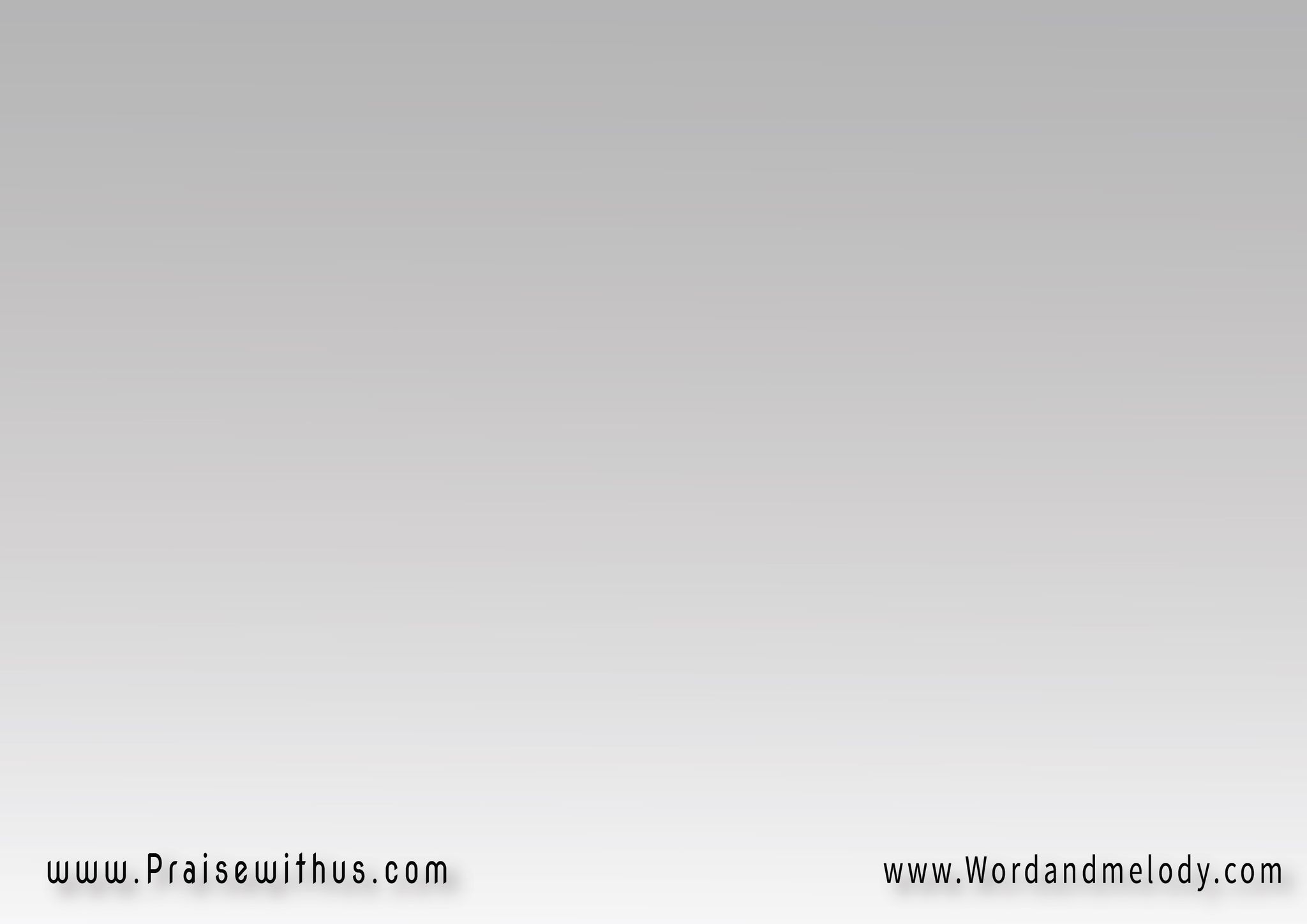 3- 
ها لبان أحضر 
بالخشوع أظهر 
بالتسبيح والصلاة 
شعبه يبشر
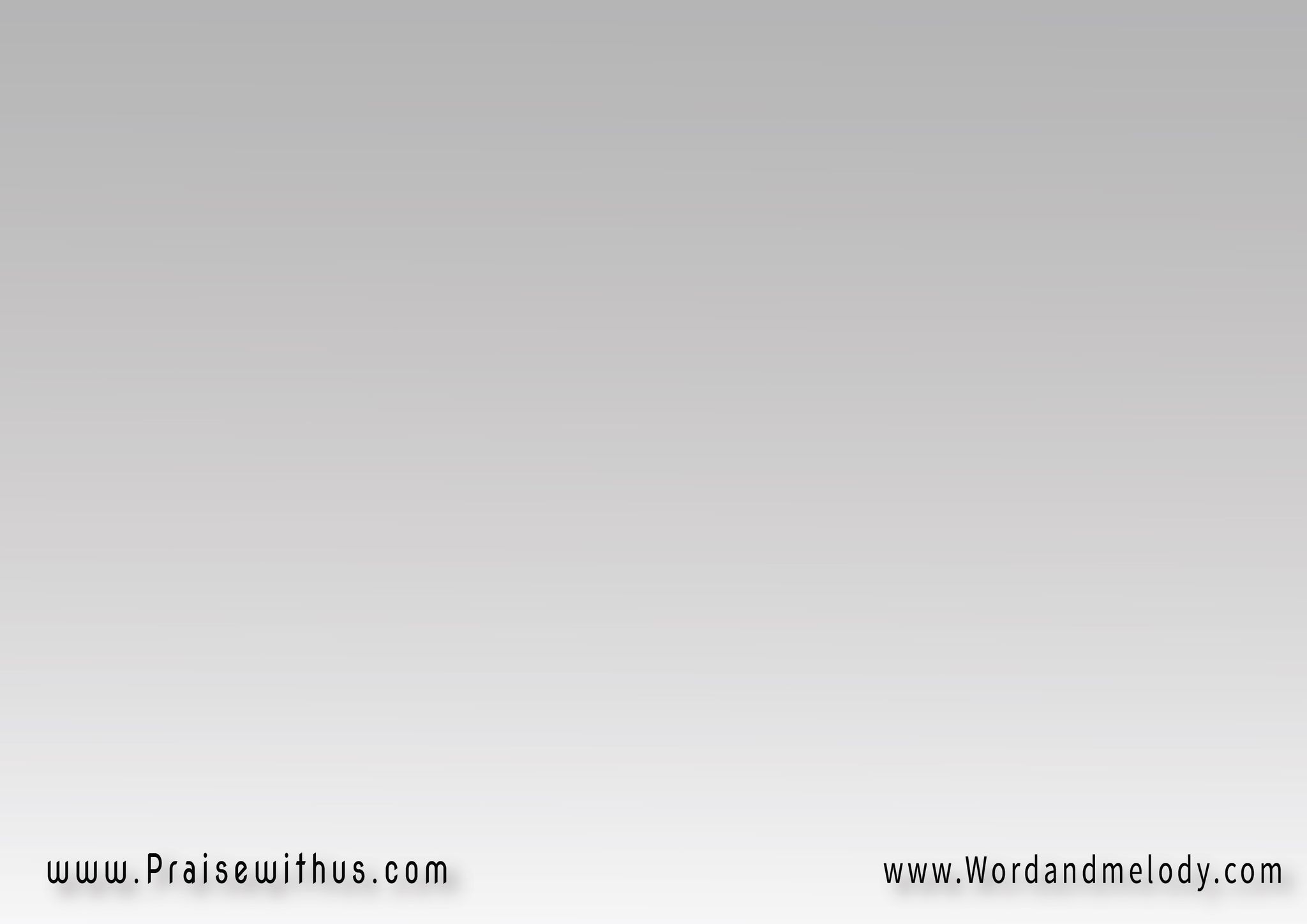 القرار : 
نجمة الشرف الجليل آه 
مسكن النور الجميلأهدنا خير السبيل حيث ولد ابن الله
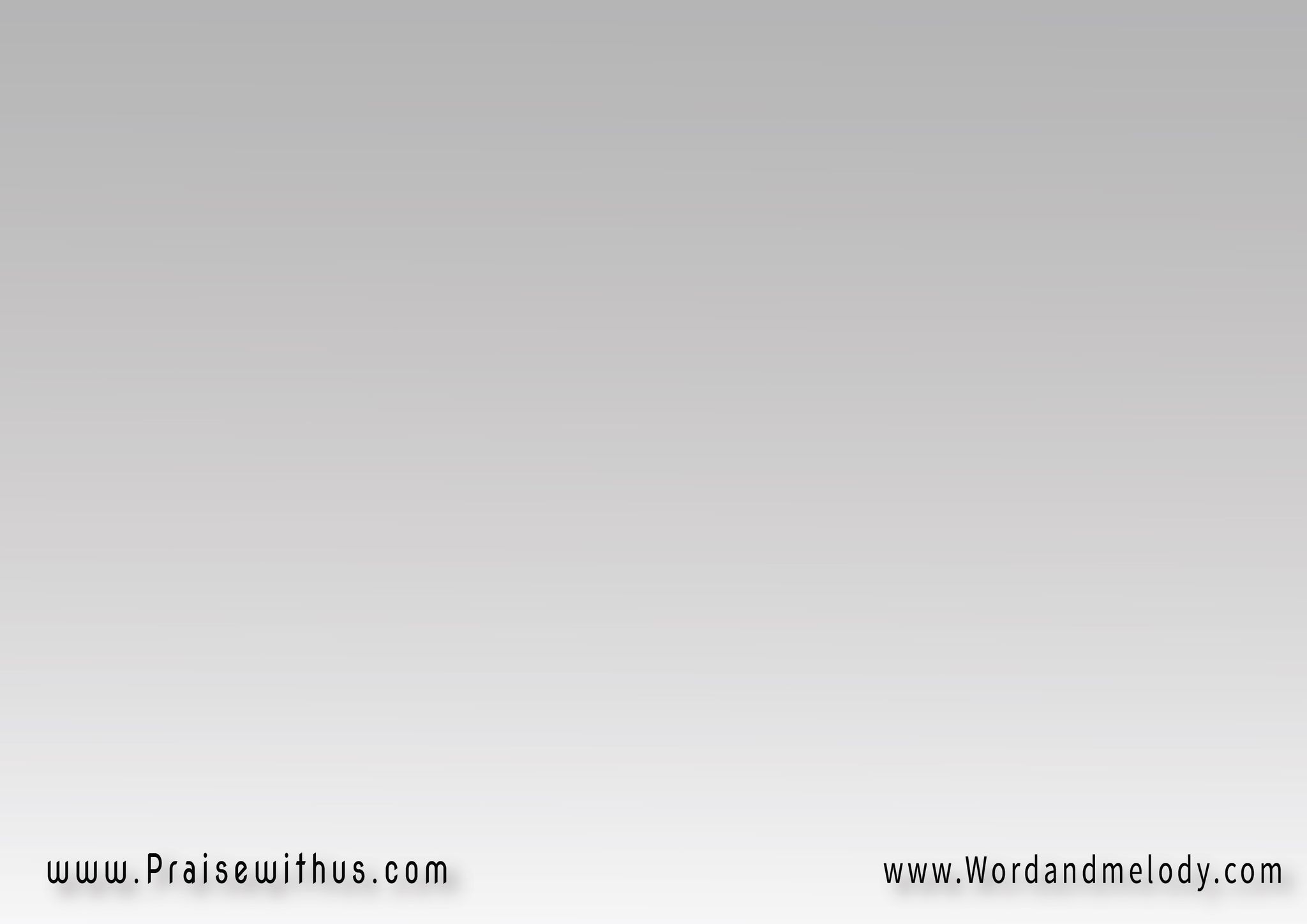 4- 
مُـــراً أعطى للمسيح 
عمرُه لم يسترح 
قلبُه جريح ذلك الفادي الذبيح
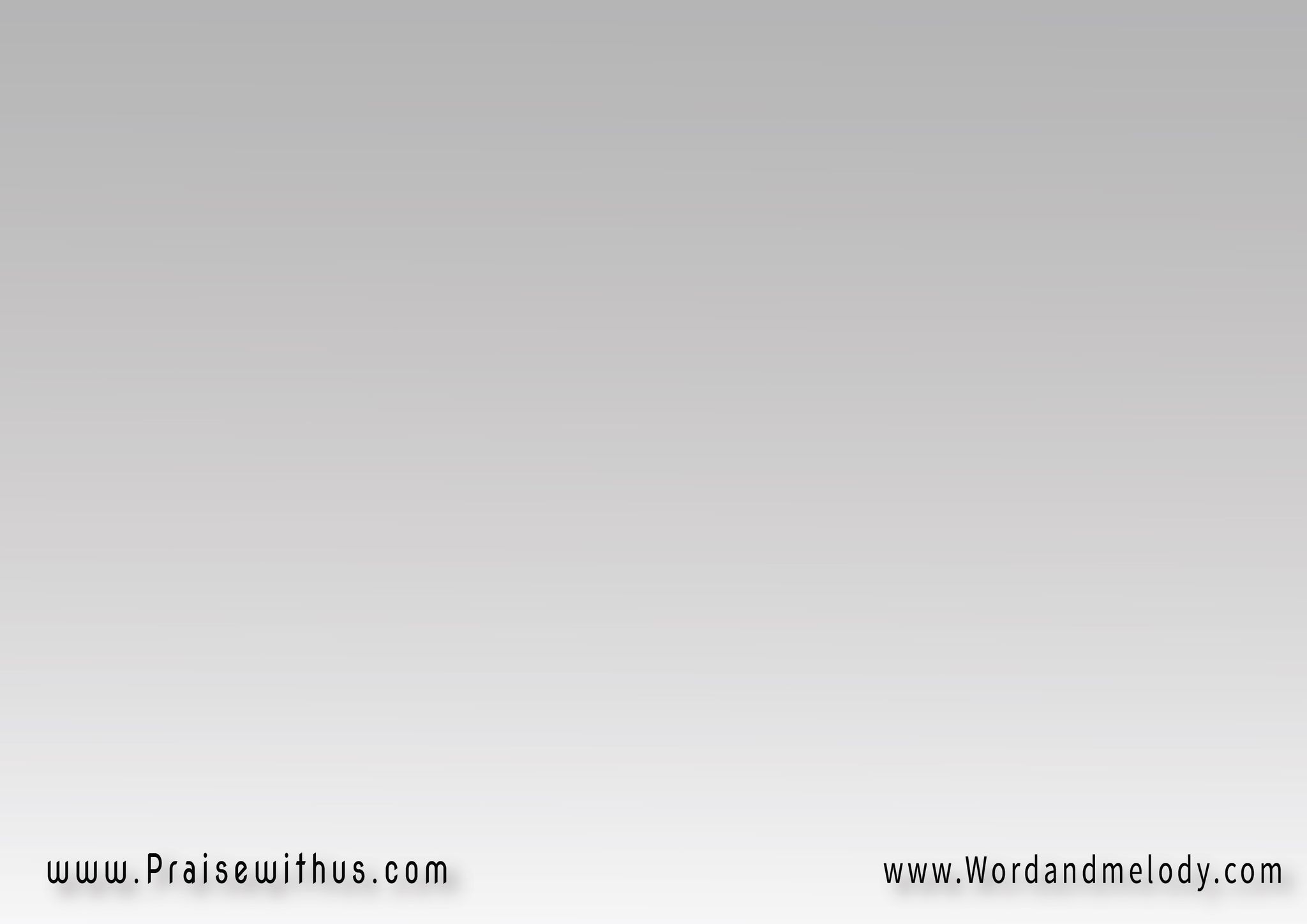 القرار : 
نجمة الشرف الجليل آه 
مسكن النور الجميلأهدنا خير السبيل حيث ولد ابن الله
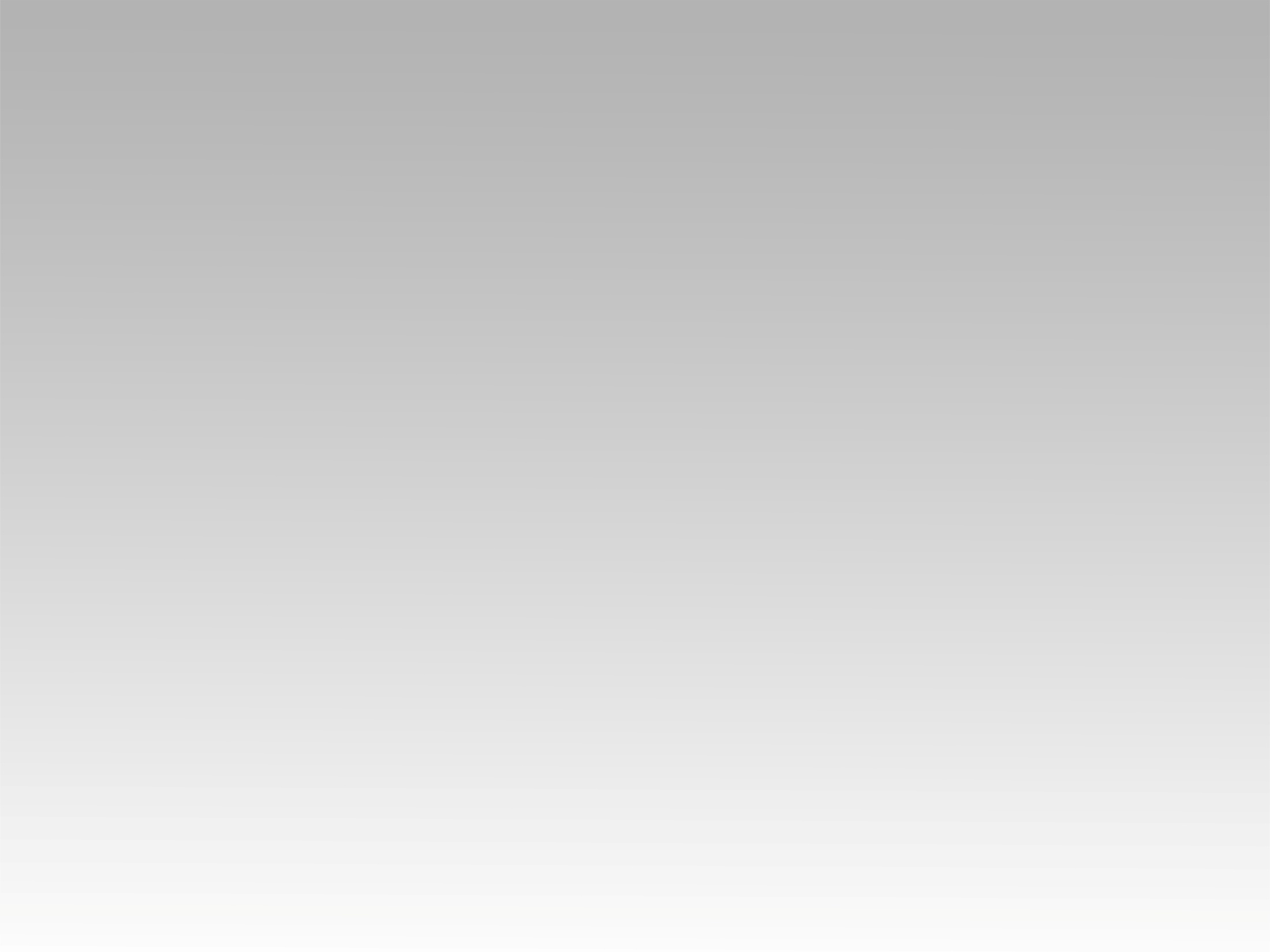 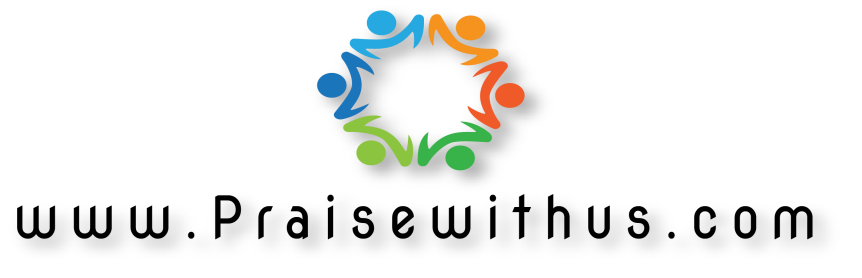